Evil Enters the Story
Book of Esther – Part 3
September 1, 2010
Evil Enters the Story
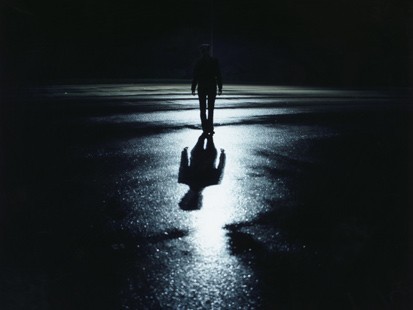 2
www.themegallery.com
Evil Enters the Story
“But as for you, you meant evil against me; but God meant it for good, in order to bring it about as it is this day, to save many people alive.”  Genesis 50:20
3
www.themegallery.com
Mutiny: A Minor Plot against the King
See Esther 2:19-23
4
www.themegallery.com
Vengeance: Major Scheme against the Jews
See Esther 3:1-6
5
www.themegallery.com
Vengeance: Major Scheme against the Jews
Prayer of Mordecai
	Thou knowest, Lord, that it was neither in contempt nor pride, nor for any desire of glory, that I did not bow down to proud Haman, for I could have been content with good will, for the salvation of Israel, to kiss the soles of his feet; but I did this that I might not prefer the glory of man above the glory of God, neither will I worship any but thee.
6
www.themegallery.com
Vengeance: Major Scheme against the Jews
“There is no one greater in this house than I, nor has he kept back anything from me but you, because you are his wife. How then can I do this great wickedness, and sin against God?”  Genesis 39:9
7
www.themegallery.com
What’s an Agagite?
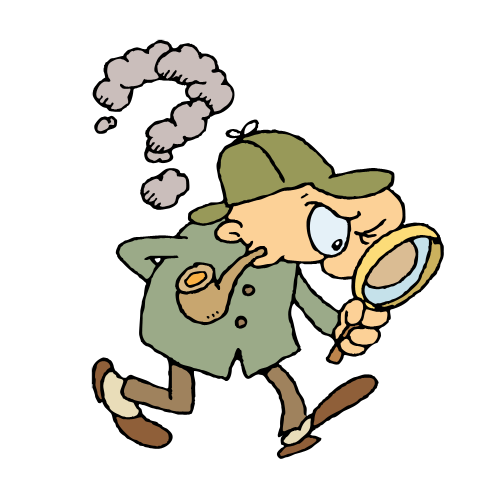 8
www.themegallery.com
What’s an Agagite?
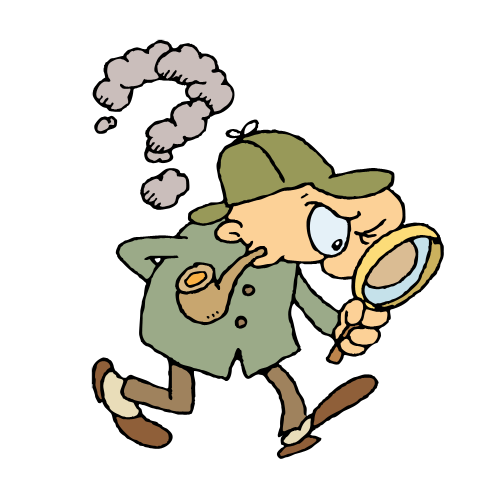 Go to
1 Samuel 15 
& Exodus 17
9
www.themegallery.com
Haman Fools the Fool
See Esther 3:7-15
10
www.themegallery.com
Haman Fools the Fool
“The heart is deceitful above all things, and desperately wicked; who can know it?” Jeremiah 17:9
11
www.themegallery.com
Haman Fools the Fool
“Faithful are the wounds of a friend, but the kisses of an enemy are deceitful.”  Proverbs 27:6
12
www.themegallery.com
The Power of Evil
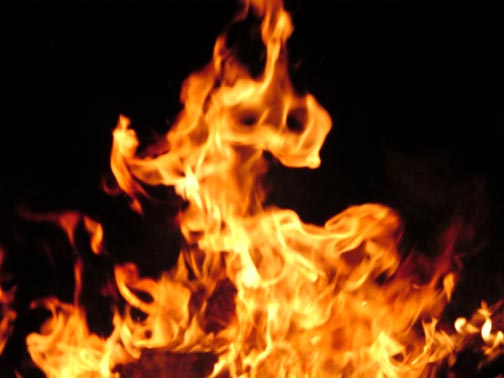 13
www.themegallery.com
The Power of Evil
“Whoever has no rule over his own spirit is like a city broken down, without walls.”  Proverbs 25:28
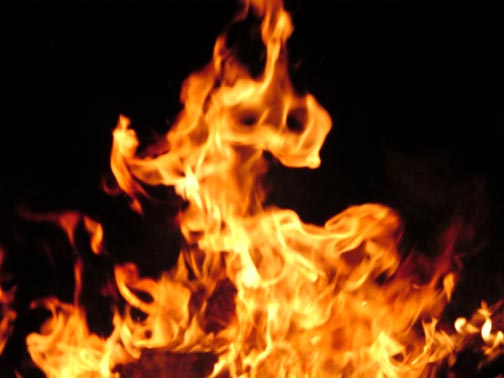 14
www.themegallery.com
Never underestimate the 
power of the evil within you
15
www.themegallery.com